Т.Е. Буданова
Прочность и деформируемость песков
Результаты испытаний и размышления
Основная идея:  Сопоставить нормативные значения с результатами лабораторных испытаний
Таблица А1. СП 22.13330-16
Объект исследований
[Speaker Notes: С каждым песком мы провели серию исследований. А именно, для испытаний подготавливался образец с определенным коэффициентом пористости 0,45, 0,60 и 0,75, после чего он помещался в камеру прибора трехосного сжатия.]
Основные параметры испытаний:
Полное предварительное водонасыщение
Схема КД 
Скорость 0,02 мм/мин
Всестороннее давление 100, 300 и 500 Кпа
К-т пористости 0.45 , 0.60 и 0.75 
При каждом давлении делали серию по 6 испытаний образцов-близнецов
Сколько опытов мы проделали?
Чек–лист с результатами серии испытаний
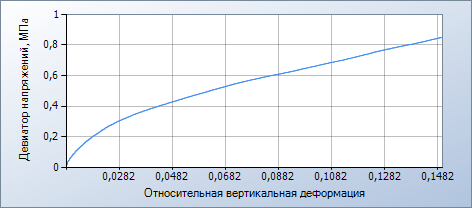 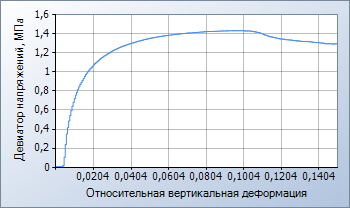 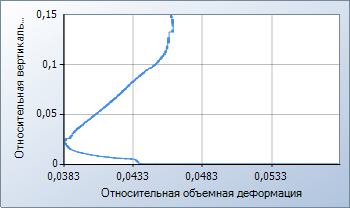 Как рассчитывали результат? Прочность
Максимальное значение σ3 рассчитывали как среднестатистическое по результатам 6 испытаний образцов 
Параметры прочности рассчитывали согласно требованиям п. 9.6 ГОСТ 12248.3 – 2020, по формулам 9.9-9.12
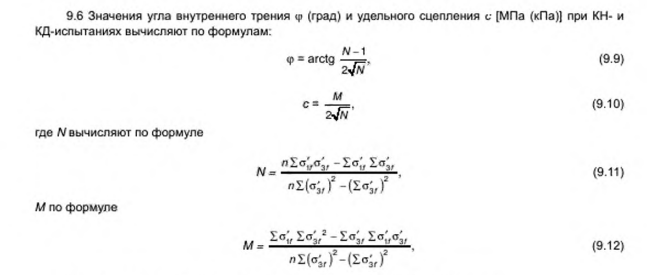 Расчет по ГОСТ 12248.3 - 20
Песок мелкий средней плотности е=0,60
И вот что мы получили в результате расчета по ГОСТ
По данным исследований Т. Будановой, Д.Пунько
Расчет по известной )) формуле:
Песок мелкий средней плотности е=0,60
Напоминаю, что входные данные для обоих расчетов одни и те же!!!!
Сопоставление результатов испытаний
Вывод: 
СП дает нам единственное значение угла для песка с определённым к-том пористости. На самом деле при угол внутреннего трения песка, рассчитанный с использованием критерия Кулона-Мора есть функция от всестороннего давления (НДС). С увеличением всестороннего давления угол внутреннего трения уменьшается. Учитывается ли это в расчетных моделях?
А что с Модулями деформации?
Модули деформации рассчитывались в каждом опыте отдельно, причем для каждой серии опытов с одним значением к-та пористости и одним значением всестороннего давления диапазоны определения модуля (модулей)  были одинаковыми.
Сводная таблица результатов определения модулей деформации Е, Ест, Е50
Почему Модули Деформации настолько числено различаются, даже если мы рассчитываем их  по одной и той же кривой?
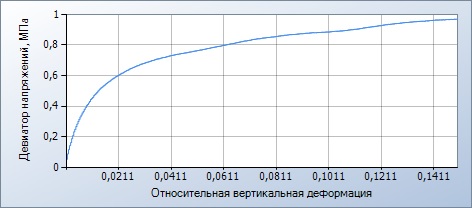 Кривая деформирования песка средней крупности е=0,60, давление в камере 300 КПа, камера типа В, скорость испытаний 0,02 мм/мин
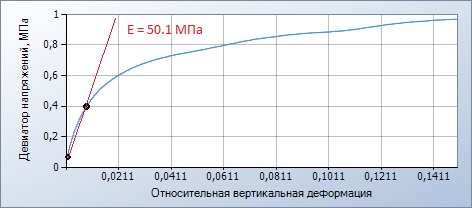 По «старому» ГОСТ:
Выбираем линейный участок, на кривой, ну как-нибудь..
Как принято в ISO:
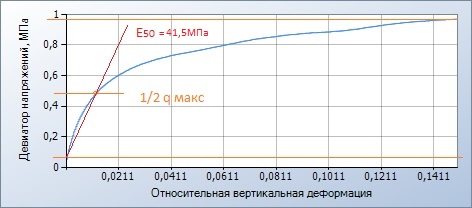 Никаких «как-нибудь», доводим до разрушения, находим максимум, делим его пополам, проводим прямую через две точки
По «новому» ГОСТ:
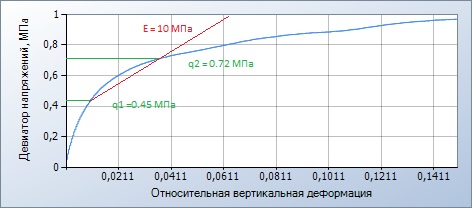 Находим дивиатор соответствующий 
σн = ϒ*H = 750 КПа и 
σк =1,6* ϒ*H = 1200 КПа , находим точки, получаем ПРАВИЛЬНЫЙ по ГОСТу модуль.
Так какой же из модулей «правильный»?
Е по «линейному участку от руки» = 50.1 МПа
Е50 = 41.5 МПа
Е по ГОСТ 12248.3 – 20 = 10,0 МПа
Е по СП = 35 МПа
Ответ на этот вопрос простой и очевидный: с точки зрения испытаний и расчетов результатов испытаний все модули правильные. Однако, если этот вопрос поставить иначе: какой из модулей «правильных модулей» необходимо использовать для прогнозной оценки осадки сооружения и правильного расчета конструктива фундамента, то однозначный ответ становится менее очевидным.
Прочность и деформируемость песка мелкого средней плотности е=0,60
СТАРЫЙ ГОСТ и СНИП
НОВЫЙ ГОСТ и СП
В расчете по ГОСТ 80-х
С= 0 МПа
Фи = 40,5 град
Е = 36 МПа
СНИП на проектирование 80-х:
С= 0,003 МПа
Фи = 34 град
Е = 33 МПа
В расчете по ГОСТ 12248.3-20
С= 0,030 МПа
Фи = 36 град
Е = 19 МПа
СП на проектирование 22.13330:
С= 0,003 МПа
Фи = 34 град
Е = 34 МПа
Спасибо за внимание,
 но у меня есть еще пара вопросов ))) С уважением, Т.Е. Буданова
 тел. (965) 308 86 17
lab_moseco@mail.ru
Убедительная просьба, 
при использовании материалов доклада давать ссылку на автора)))